ASSESSMENT & FEEDBACK AT RGU:  MESSAGES, DIRECTIONS AND QUESTIONS
MESSAGES

Students’ views on Assessment & Feedback
NSS
RGU-Student-Experience Qnr
Student Partnership Agreement 13-14
RGU Student-Facing Services Review
External Examiners’ views
Modular course structures
4 X 15 credit courses / semester
Common pattern of 1 coursework + 1 exam.
From the lit. and sector-sharing
Better, faster
Feedback as process /  dialogue /  skill building
DIRECTIONS
	
NSS –a KPI
Assessment policy review
Phase 1 procedures for sum. assessment
Online assessment
CAA Online tests / exams
Online coursework submission
Online marking and feedback
Learning Expectations project
Staff development guides
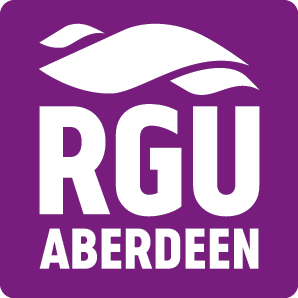 Whole-course assessment re-design -how